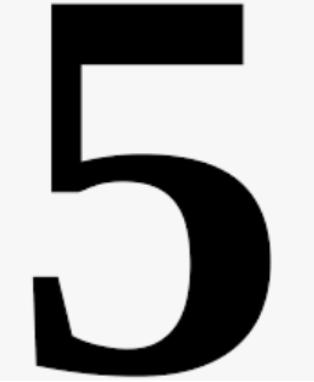 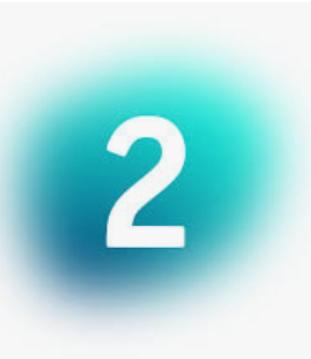 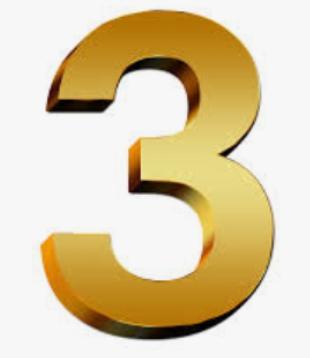 Prvočíslafazolky
Kateřina, Iveta, Laura, Anička, Michal, NiColas
Kdo co dělal
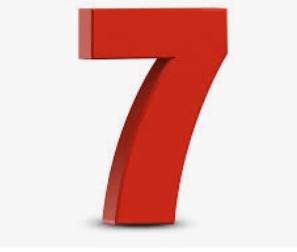 Iveta – hledala prvočísla 300-400
Laura – hledala prvočísla 300-400

Michal -
Nicolas –hledal prvočísla 600-700 

Anička – hledala prvočísla 900-1000
Kačka – hledala prvočísla 900-1000
Prvočísla od 300-400
Prvočísla 600-700
Prvočísla od900-1000